Реализация программ дополнительного профессионального образованияпо специальности 27.02.05 Системы и средства диспетчерского управления
Для классных часов с целью ознакомления обучающихся с целью и задачами дополнительного профессионального образования
Преподаватель Касторных Л.М.
Статья 76. Дополнительное профессиональное образование
1. Дополнительное профессиональное образование направлено на удовлетворение образовательных и профессиональных потребностей, профессиональное развитие человека, обеспечение соответствия его квалификации меняющимся условиям профессиональной деятельности и социальной среды.
2. Дополнительное профессиональное образование осуществляется посредством реализации дополнительных профессиональных программ (программ повышения квалификации и программ профессиональной переподготовки).
3. К освоению дополнительных профессиональных программ допускаются:
1) лица, имеющие среднее профессиональное и (или) высшее образование;
2) лица, получающие среднее профессиональное и (или) высшее образование.
4. Программа повышения квалификации направлена на совершенствование и (или) получение новой компетенции, необходимой для профессиональной деятельности, и (или) повышение профессионального уровня в рамках имеющейся квалификации.
5. Программа профессиональной переподготовки направлена на получение компетенции, необходимой для выполнения нового вида профессиональной деятельности, приобретение новой квалификации.
Профессиональная переподготовка
Профессиональная переподготовка представляет собой дополнительное профессиональное образование. Данная форма обучения разработана и утверждена Минобразованием РФ в качестве удобного, относительно менее затратного и более быстрого способа получить второе образование по новой специальности. Профессиональная переподготовка сопоставима с получением второго начального, среднего, высшего образования, но происходит быстрее за счет четкого ограничения дисциплин, входящих в курс, в зависимости от специализации. 
Таким образом, профессиональная переподготовка выгодно отличается от получения второго профессионального образования, более длительного, значительно более дорогого и насыщенного общеобразовательными предметами.
Профессиональная переподготовка
Профессиональная переподготовка завершается получением диплома, удостоверяющего право специалиста на ведение профессиональной деятельности в определенной сфере. Диплом о профессиональной переподготовке свидетельствует о получении квалификации по дополнительной специальности, помимо полученной в техникуме, колледже или ВУЗе.
Профессиональная переподготовка дает дополнительную специальность, равноправную специальности по базовому профессиональному образованию, что определено законодательно.
Преимущества профессиональной переподготовки
основа программ обучения — квалификационные требования к конкретным профессиям и должностям;
адаптированность к потребностям современных предприятий;
сочетание лекционных занятий с тренингами, деловыми играми и семинарами;
практикоориентированное обучение;
продолжительность обучения — от 250 часов;
удобная форма обучения, позволяющая учиться без отрыва от работы;
возможность карьерного роста или смены работы еще в процессе обучения;
удобные формы оплаты обучения.
Продолжительность обучения: от 2 месяцев (указать по каждому направлению). Формы обучения: очная (с применением дистанционных технологий обучения) и очно-заочная (вечерняя).
Документы
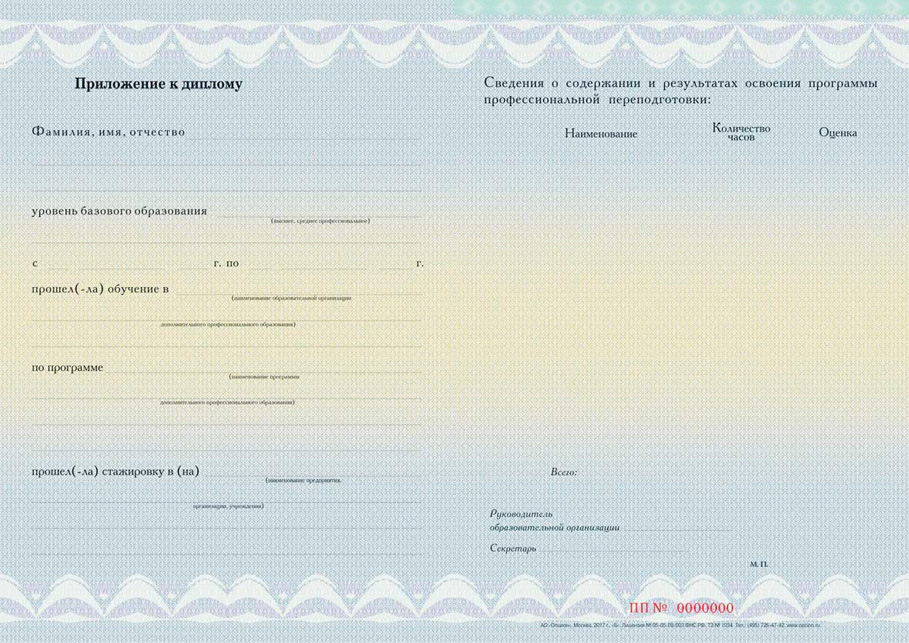 Нормативная база
Монтажник слаботочных систем охраны и безопасности
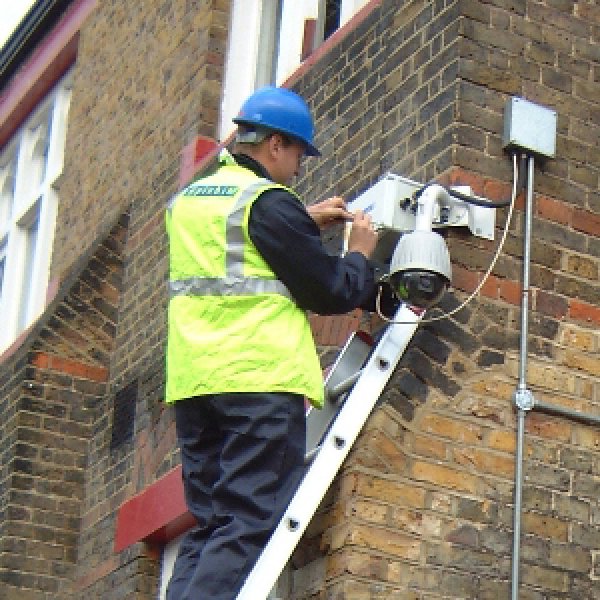 Наименование вида профессиональной деятельности: Монтаж технических средств охраны и безопасности объектов капитального строительства
Продолжительность обучения: от 2 до 10 месяцев. Формы обучения: очная (с применением дистанционных технологий обучения) и очно-заочная (вечерняя).
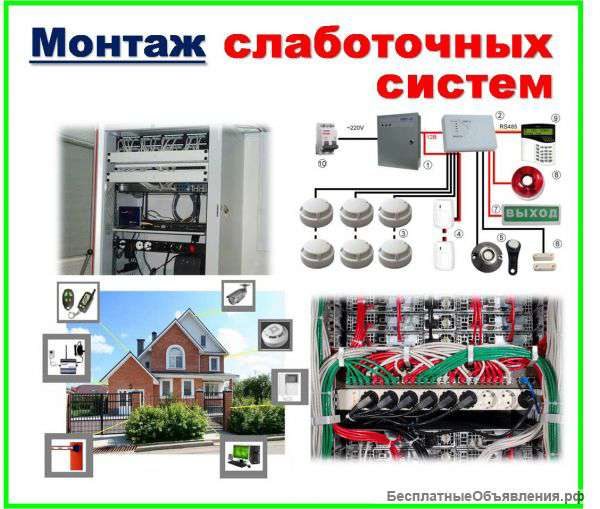 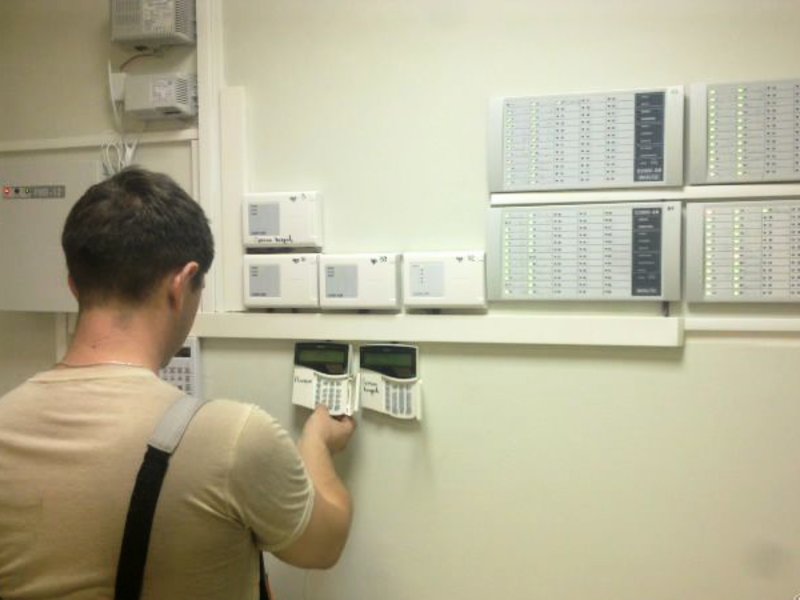 Возможен перезачет изученных дисциплин , междисциплинарных курсов.
Монтажник слаботочных систем охраны и безопасности
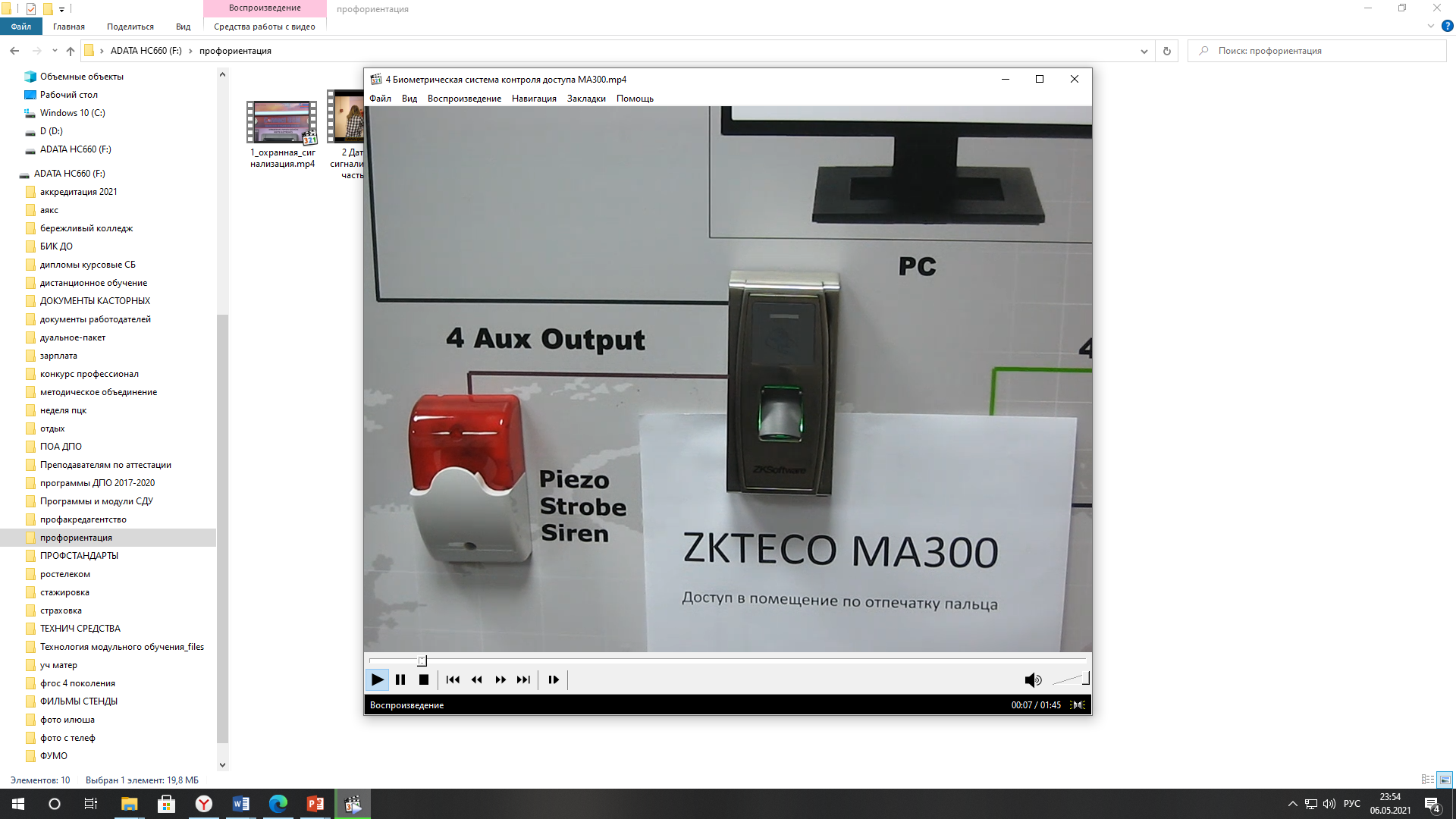 Области профессиональной деятельности, в которых выпускники, освоившие образовательную программу, могут осуществлять профессиональную деятельность: 
06 Связь, информационные и коммуникационные технологии
12 Обеспечение безопасности 
16 Строительство и жилищно-коммунальное хозяйство
40 Сквозные виды профессиональной деятельности в промышленности.
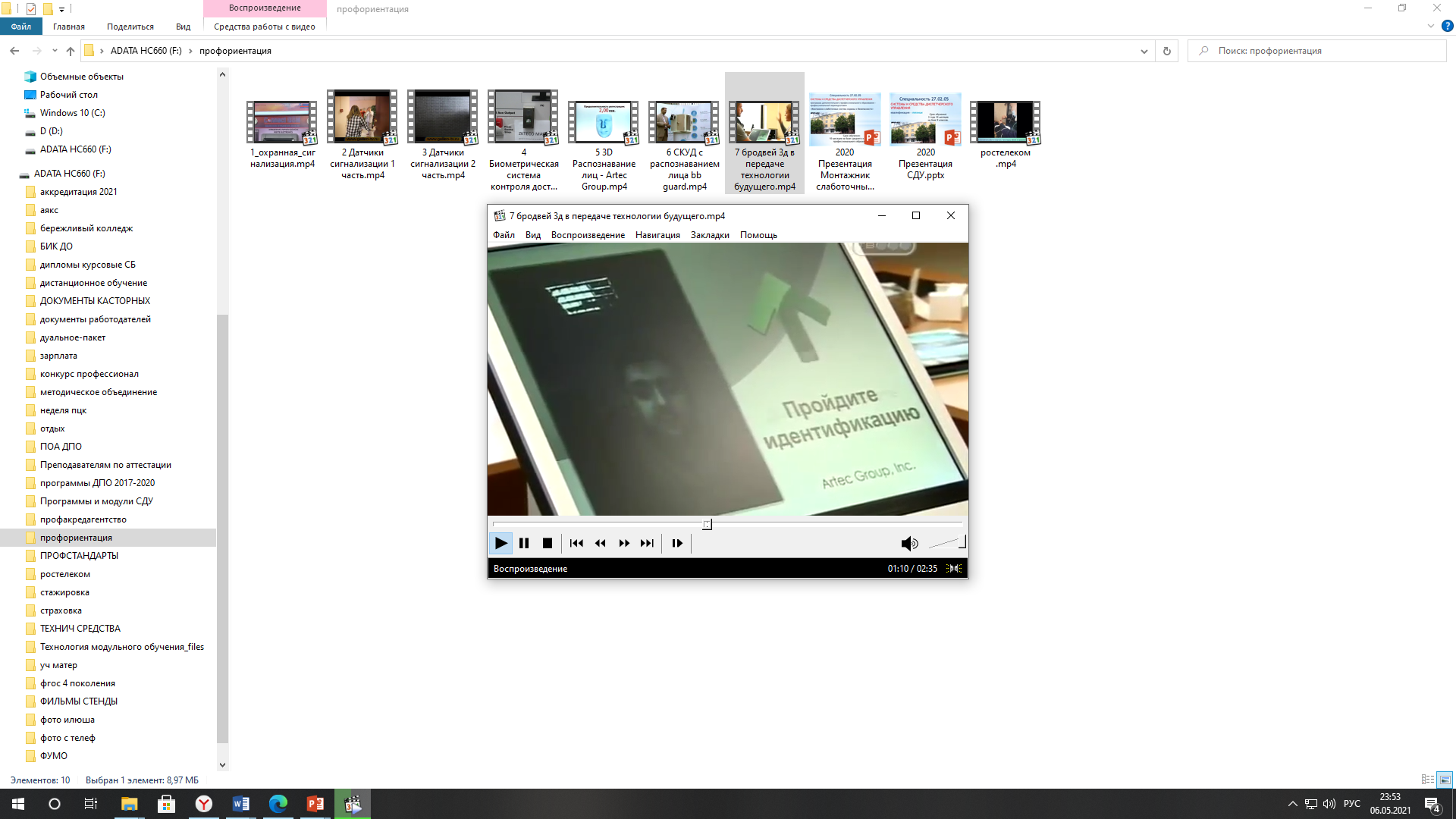 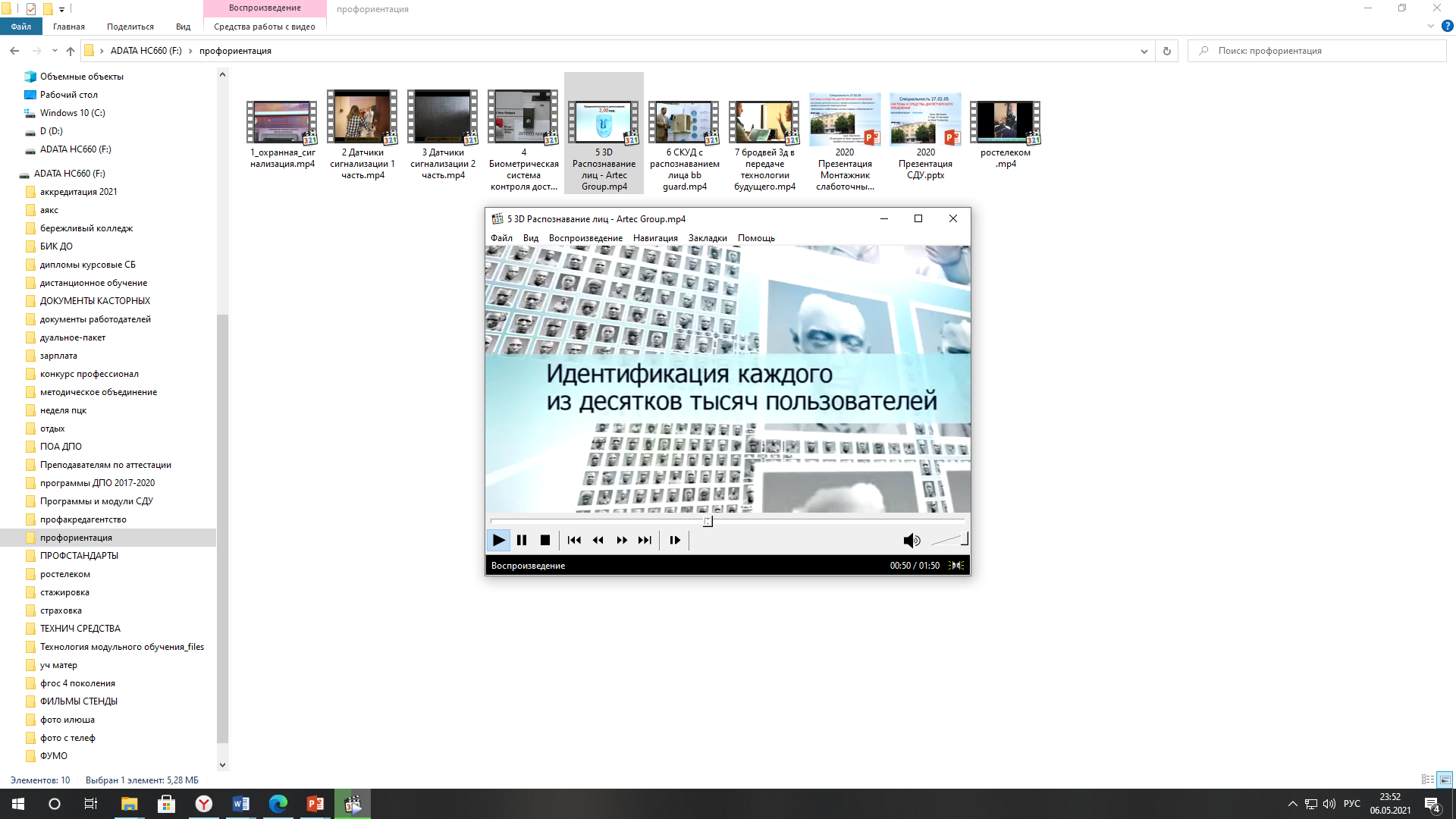 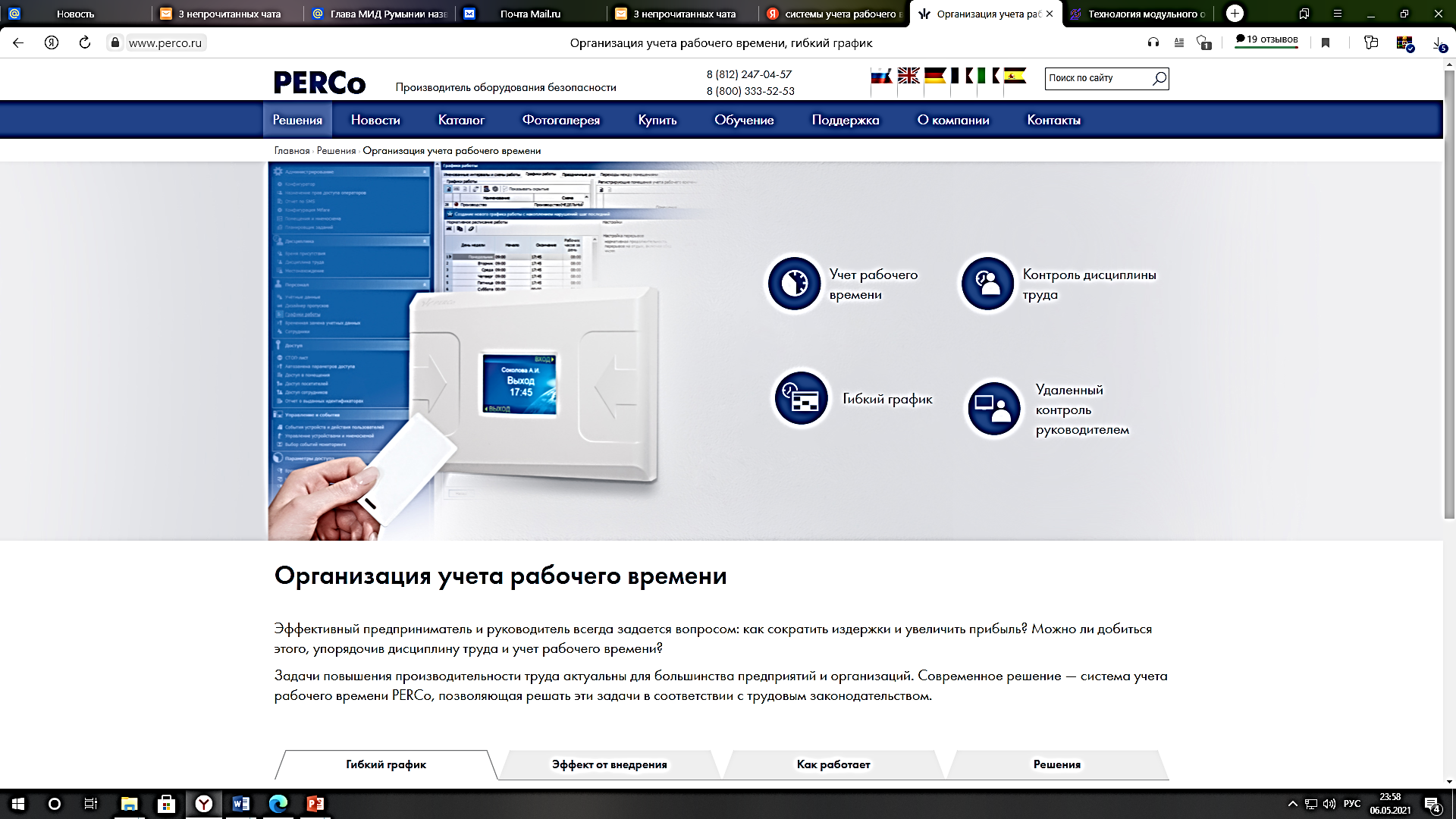 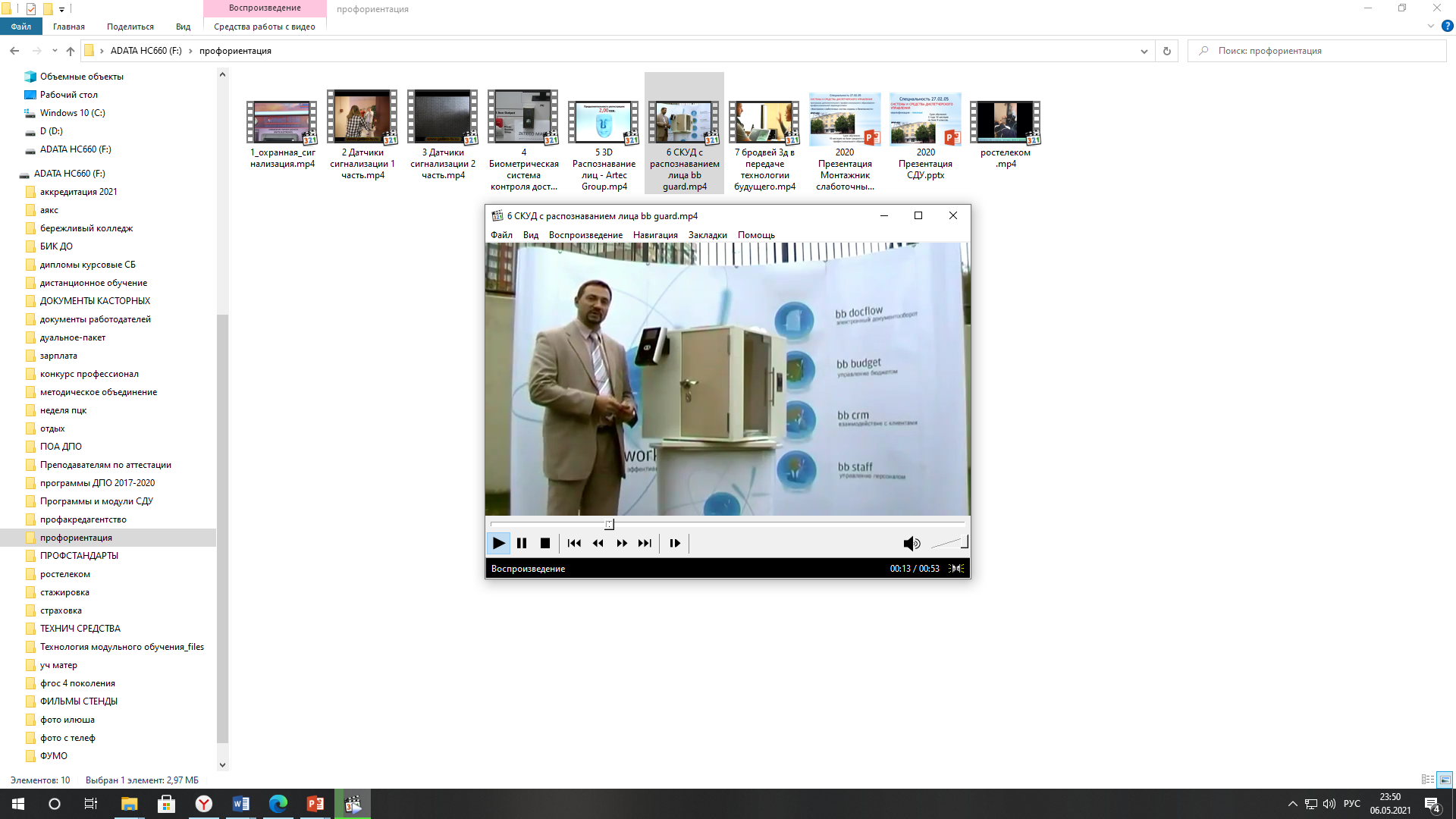 Рабочий по монтажу приборов и аппаратуры автоматического контроля, регулирования, управления (монтажник)»
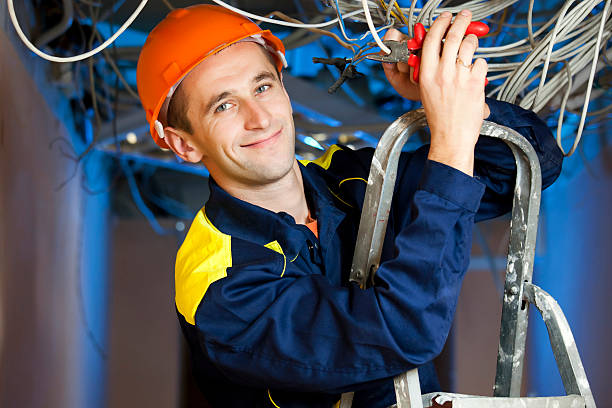 Наименование вида профессиональной деятельности: Монтаж и наладка приборов и аппаратуры автоматического
контроля, регулирования,  управления
Продолжительность обучения: от 2 месяцев. Формы обучения: очная (с применением дистанционных технологий обучения) и очно-заочная (вечерняя).
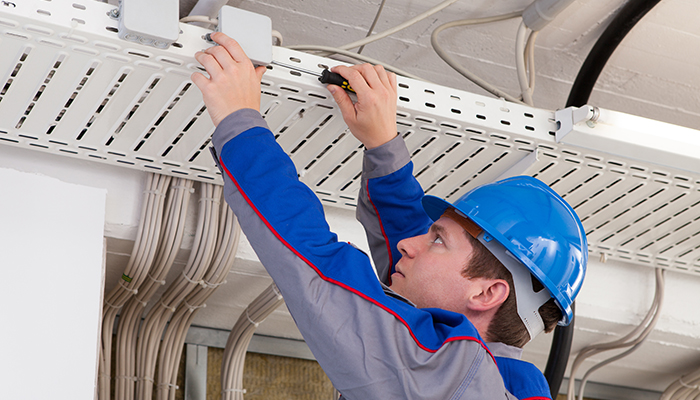 Возможен перезачет изученных дисциплин , междисциплинарных курсов.
Специалист по оборудованию диспетчерского контроля
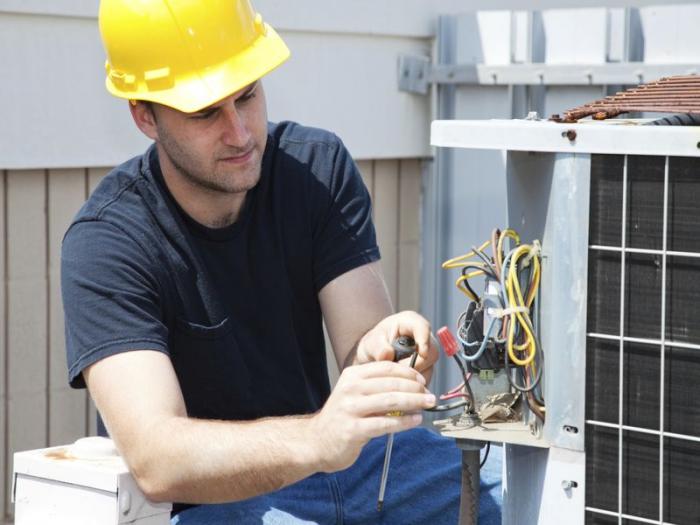 Наименование вида профессиональной деятельности: Техническое обслуживание, ремонт и монтаж
оборудования диспетчерских систем, контролирующих работу лифтов и инженерного оборудования зданий и сооружений
Продолжительность обучения: от 2 месяцев. Формы обучения: очная (с применением дистанционных технологий обучения) и очно-заочная (вечерняя).
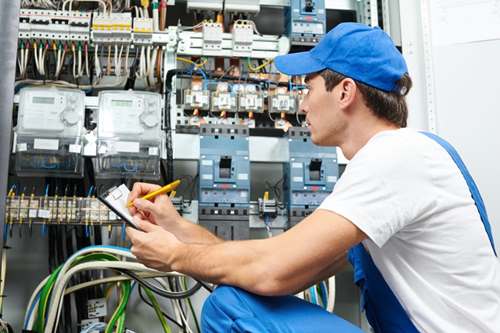 Возможен перезачет изученных дисциплин , междисциплинарных курсов.
Специалист по приему и обработке экстренных вызовов
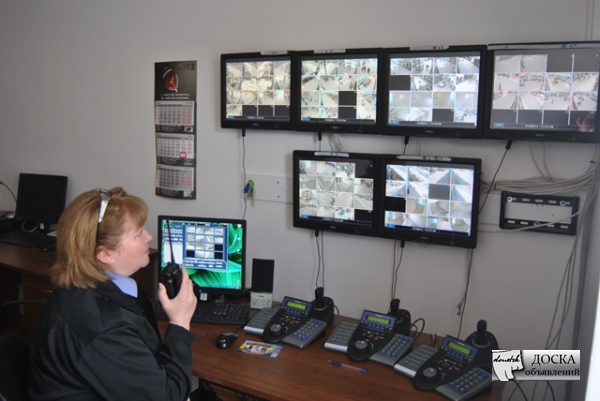 Наименование вида профессиональной деятельности: Прием и обработка экстренных вызовов (сообщений о происшествиях), поступающих в центр обработки экстренных вызовов
Продолжительность обучения: от 2 месяцев. Формы обучения: очная (с применением дистанционных технологий обучения) и очно-заочная (вечерняя).
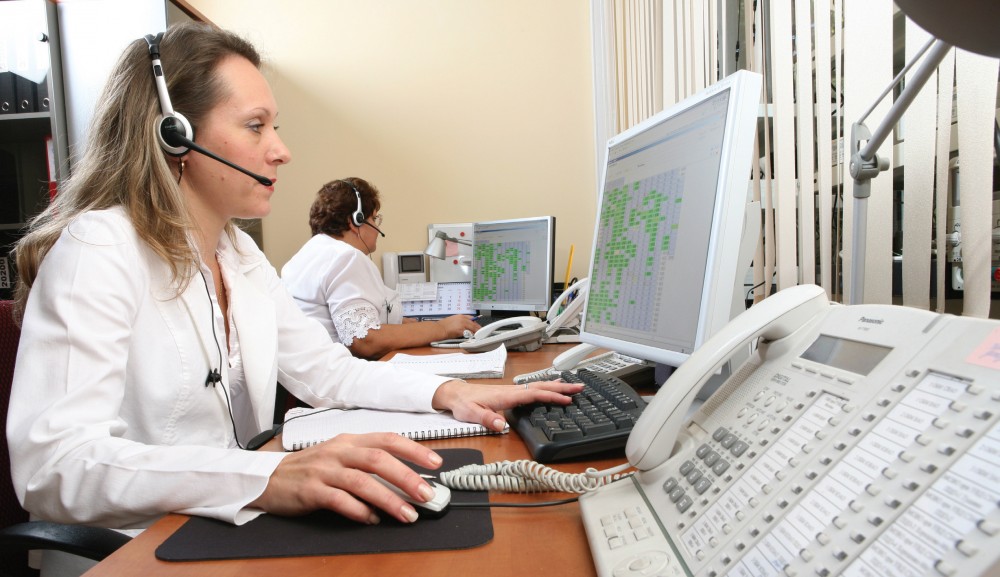 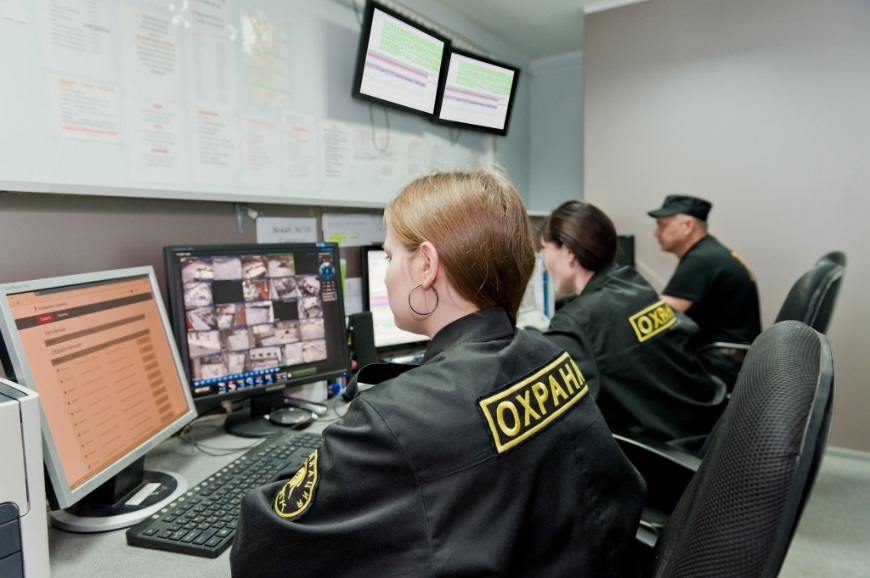 Возможен перезачет изученных дисциплин , междисциплинарных курсов.